ΘΕΜΑΤΑ ΚΟΣΤΟΛΟΓΗΣΗΣ
ΚΟΣΤΟΛΟΓΗΣΗ ΣΤΙΣ ΕΔ: ΓΙΑΤΙ;
- Κοστολόγηση: κάτι περισσότερο από μια απλή λογιστική καταγραφή
χρηματοροων
- Είτε για το σύνολο ενός παραγωγικού οργανισμού, είτε για τις
επιμέρους μονάδες ή τμήματα που τον απαρτίζουν (πρέπει να) ισχύει η
γενική αρχή λειτουργίας:
 είτε της ελαχιστοποίησης του κόστους για δεδομένο επίπεδο παραγωγής
 είτε της μεγιστοποίησης της εκροής (παραγωγής) για δεδομένο
επίπεδο κόστους.
-  Γιατί;
 Διότι πρέπει να επιτυγχάνεται η βέλτιστη σχέση κόστους/παραγόμενου αποτελέσματος (εκροής)
 Διαφορετικά έχουμε μία περίπτωση οικονομικά
αναποτελεσματικής λειτουργίας.
- Επίσης
 Η οικονομικά αποτελεσματική λειτουργία ενός παραγωγικού
οργανισμού είναι συνάρτηση της αντίστοιχης αποτελεσματικής
– βέλτιστης – λειτουργίας των επιμέρους οργανικών τμημάτων
που τον απαρτίζουν: των μονάδων για τις ΕΔ
Εν ολίγοις ενδιαφέρει το κόστος σε σχέση με το αποτέλεσμα (εκροή)
- Λίγα λόγια για την μεθοδολογία Activity Based Costing (ABC -
Κοστολόγηση Βασισμένη στις Δραστηριότητες - ΚΒΔ)
 Τι κάνει: μέτρηση κόστους και απόδοσης ενός οργανισμού
 Είναι βασισμένη στις δραστηριότητες που χρησιμοποιεί/εκτελεί
       ο οργανισμός για να παράγει την εκροή
 Διαφέρει από τις παραδοσιακές τεχνικές που χρησιμοποιεί η
λογιστική γιατί:
- Υπολογίζει όλα τα πάγια (fixed) και άμεσα (direct) έξοδα
σαν μεταβλητά (variable).
- Εν ολίγοις επιμερίζει τα διάφορα έξοδα - κόστη σε επιμέρους δραστηριότητες/ενέργειες συνδέοντας άμεσα επιμέρους λειτουργίες/προγράμματα/δράσεις με το
κόστος που έκαστο εξ αυτών συνεπάγεται με την μορφή:
στόχος → δραστηριότητα → κόστος δραστηριότητας.
 Είναι δηλαδή εργαλείο διοίκησης γιατί:
o παρουσιάζει μια σφαιρικότερη περιγραφή της κατάστασης και
λειτουργίας του οργανισμού
 Χρήσιμο εργαλείο για τη λήψη αποφάσεων.
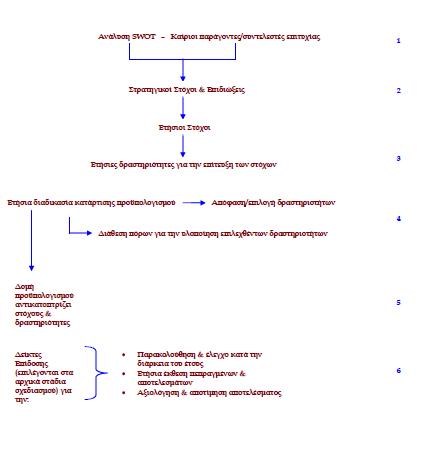 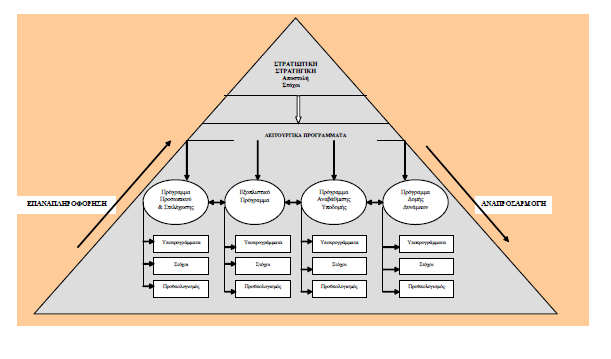 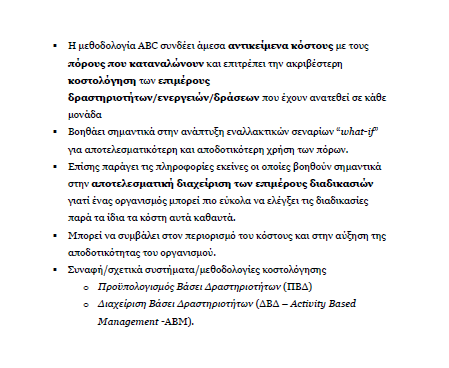 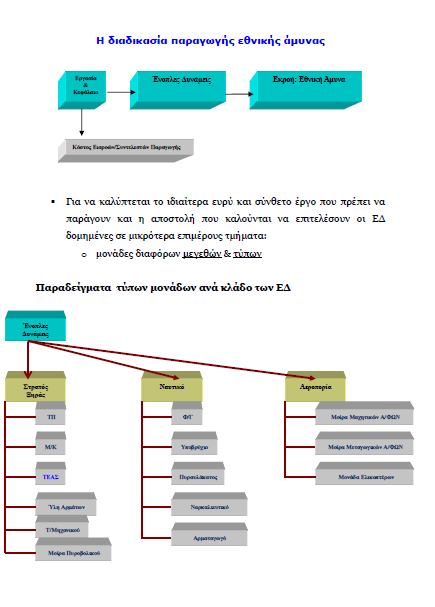 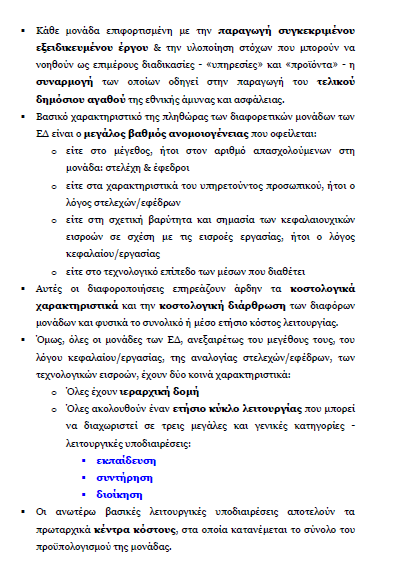 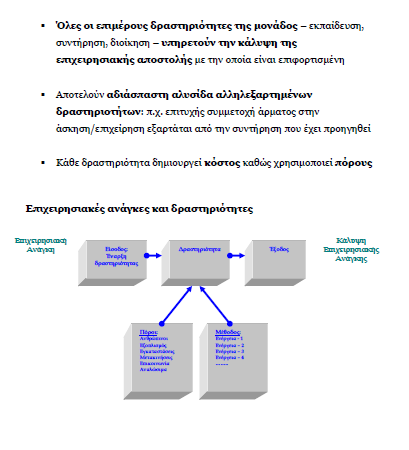 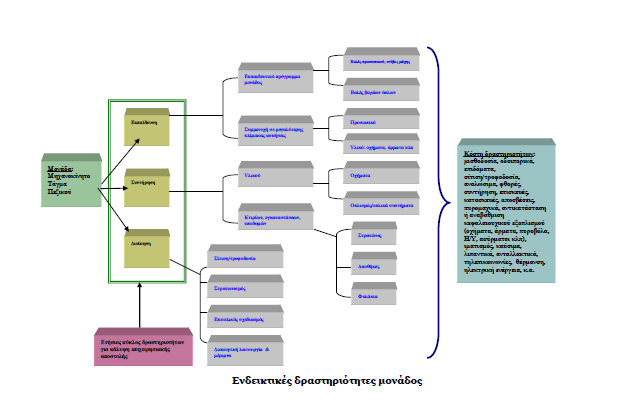 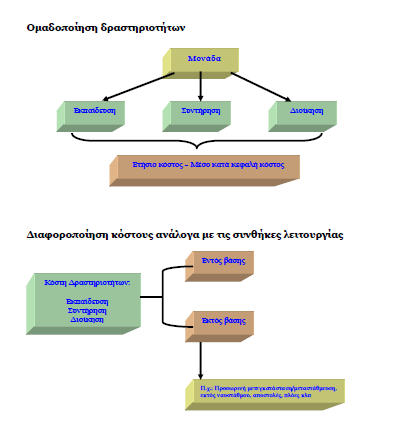 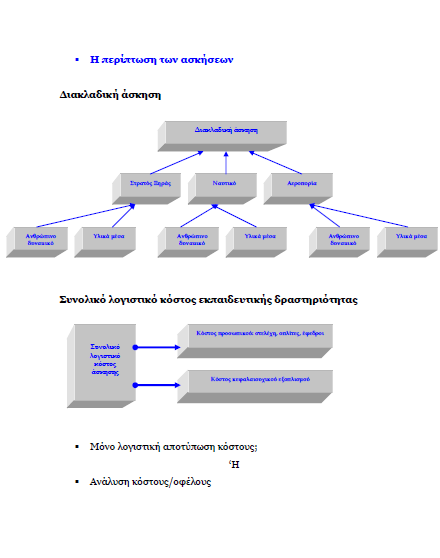 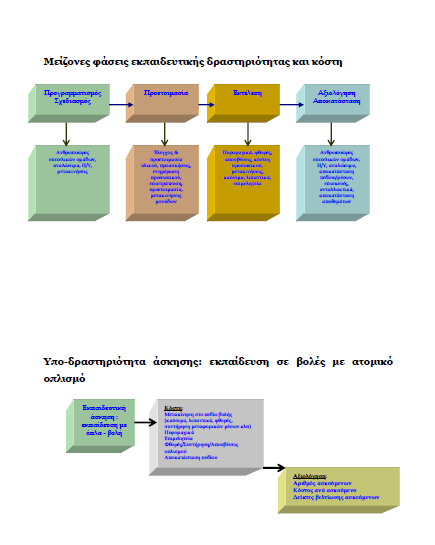 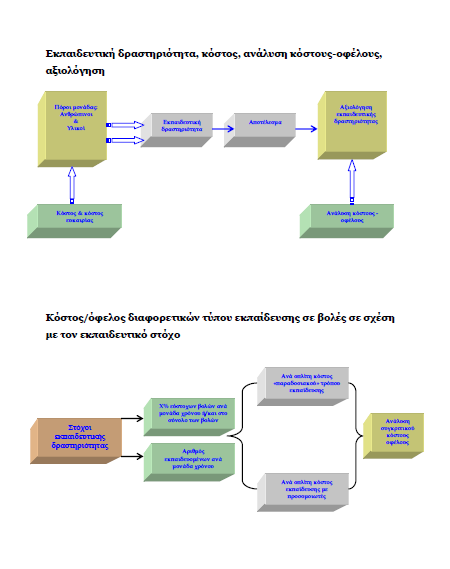 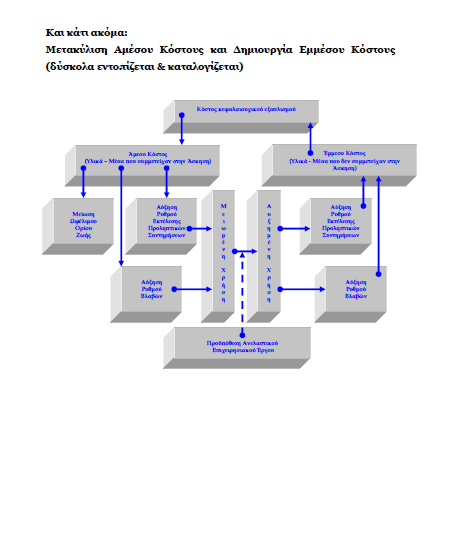 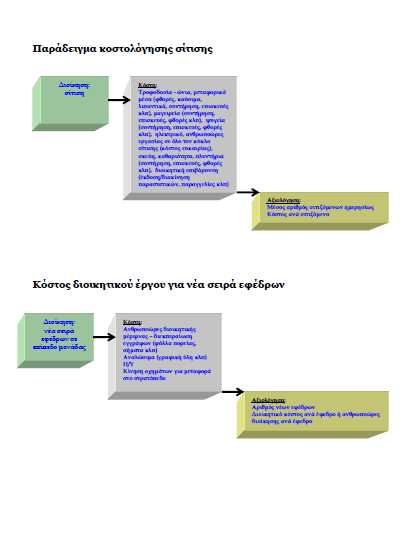